Conference for Minnesota/Midwest Higher Education Accounting Professors May 25, 2023
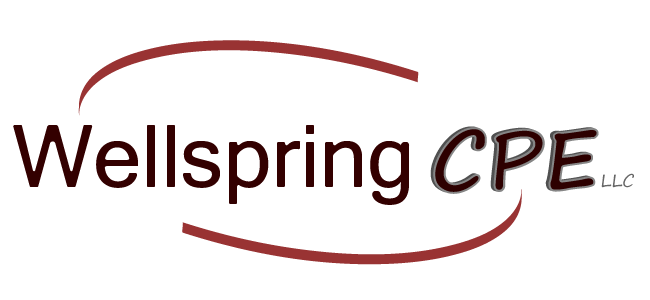 Welcome!
Logistics
If you encounter technical issues during the webinar, reach out us at either
mjepperson@csbsju.edu
bbostrom@csbsju.edu 
Text Mary at 320-493-2132
Text Boz at 612-414-9629
Polling questions throughout the meeting
Required for CPE
Chat across your answer if the poll doesn’t work
Partial credit awarded if you cannot attend the whole time, 1 hour minimum of CPE required
Questions are very welcome, submit through chat at any time
Breakout rooms – Encourage you to turn on audio/video when we use breakout rooms
Slides for presentations available at: https://wellspringcpe.com/2023-minnesota-midwest-accounting-educators-meeting/
Watch for evaluation right after the session and CPE certificate within a day
Morning Agenda
Morning Agenda
Afternoon Agenda
Thank you for attending
Respond to the CPE survey
Look for your CPE certificate in the next 24 hours


More CPE offerings:   www.wellspringcpe.com